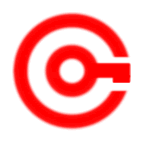 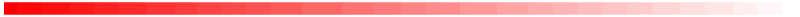 www.studymafia.org
Seminar On
  ChatGPT
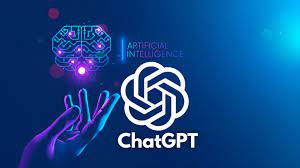 Submitted To:				              Submitted By:
www.studymafia.org                                                           www.studymafia.org
Table Contents
Definition
Introduction
Uses of ChatGPT
How can you access ChatGPT?
Advantages of ChatGPT
Limitations of ChatGPT
Conclusion
2
[Speaker Notes: SAY:Before we wrap up the course, let’s review what we have learned today.

During this course, we have
<READ the bullets from the slide.>

GO to next slide.]
Definition
ChatGPT, GPT stands for “Generative Pre-trained Transformer”.
It is an AI chatbot auto-generative system created by OpenAI for online customer care. It is a pre-trained generative chat, which makes use of (NLP) Natural Language Processing.
3
[Speaker Notes: SAY:Before we wrap up the course, let’s review what we have learned today.

During this course, we have
<READ the bullets from the slide.>

GO to next slide.]
Introduction
The chatbot has a language-based model that the developer fine-tunes for human interaction in a conversational manner. 
Effectively it’s a simulated chatbot primarily designed for customer service; people use it for various other purposes too though. 
Chat GPT works by gathering data from the internet written by people and using computing predictions to answer questions and queries inputted by the user.
4
[Speaker Notes: SAY:Before we wrap up the course, let’s review what we have learned today.

During this course, we have
<READ the bullets from the slide.>

GO to next slide.]
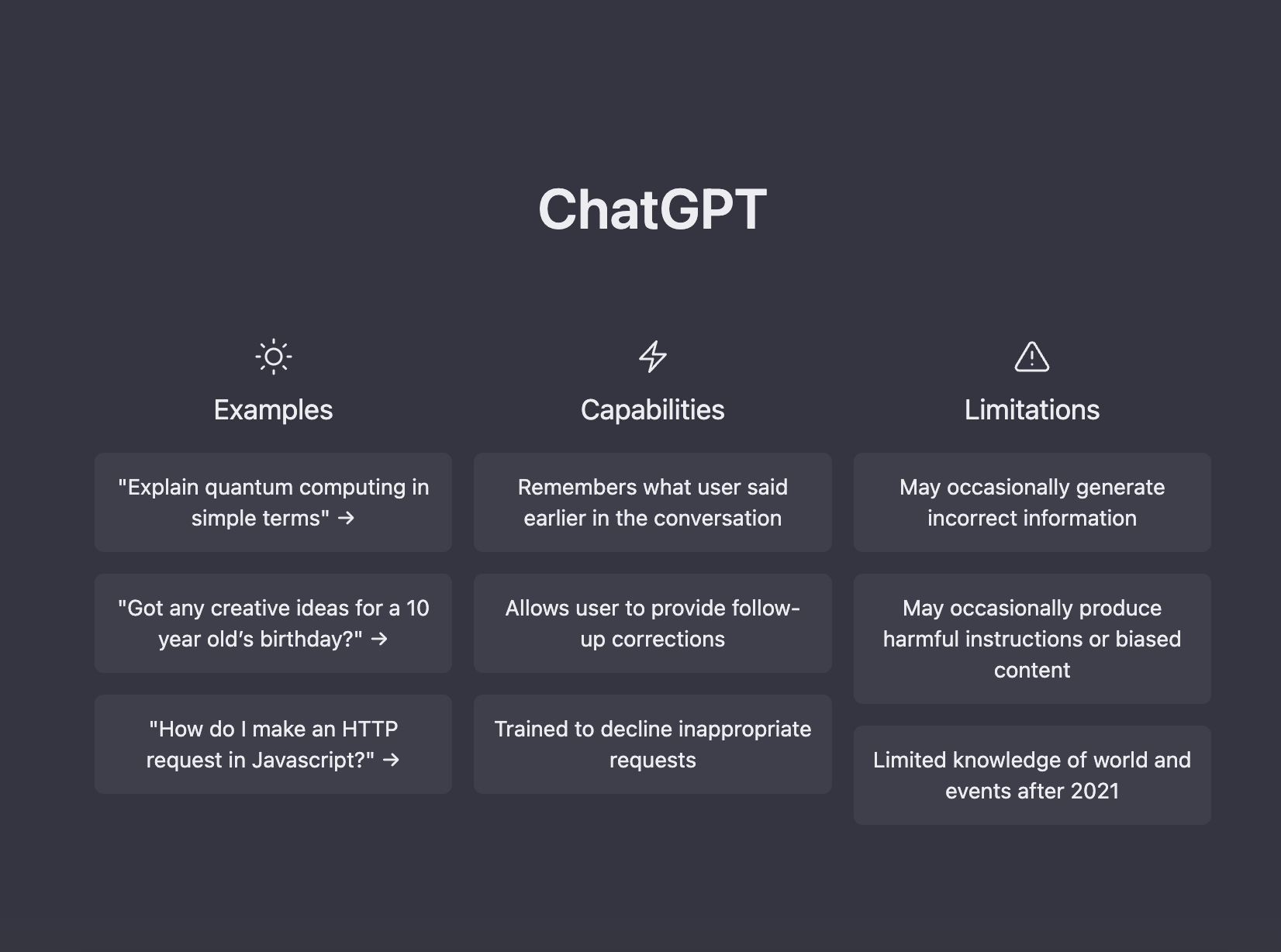 5
[Speaker Notes: SAY:
The purpose of epidemiology in public health practice is to

discover the agent, host, and environmental factors that affect health;
determine the relative importance of causes of illness, disability, and death;
identify those segments of the population that have the greatest risk from specific causes of ill health; and
evaluate the effectiveness of health programs and services in improving population health.
GO to next slide.]
Uses of ChatGPT
The main feature of ChatGPT is generating responses like those humans would provide, in a text box. Therefore, it is suitable for chatbots, AI system conversations, and virtual assistants. 
However, it can also give natural answers to questions in a conversational tone and can generate stories poems and more.
●●●
6
[Speaker Notes: SAY:
The purpose of epidemiology in public health practice is to

discover the agent, host, and environmental factors that affect health;
determine the relative importance of causes of illness, disability, and death;
identify those segments of the population that have the greatest risk from specific causes of ill health; and
evaluate the effectiveness of health programs and services in improving population health.
GO to next slide.]
Uses of ChatGPT
Moreover, it can:
Write code 
Write an article or blog post
Translate
Debug
Write a story/poem
Recommend chords and lyrics
To make the AI carry out one of these demands, all you need to do is type the command into the chatbot.
7
[Speaker Notes: SAY:
The purpose of epidemiology in public health practice is to

discover the agent, host, and environmental factors that affect health;
determine the relative importance of causes of illness, disability, and death;
identify those segments of the population that have the greatest risk from specific causes of ill health; and
evaluate the effectiveness of health programs and services in improving population health.
GO to next slide.]
How can you access ChatGPT?
You can access ChatGPT simply by visiting chat.openai.com and creating an OpenAI account. 
You can also still use the old URL for the chatbot, which is chat.openai.com/chat. OpenAI simplified the original URL for user convenience. 
Once you sign in, you can start chatting away with ChatGPT. Get your conversation started by asking a question. Because ChatGPT is still in its research stage, it is free to use and you can ask as many questions as you'd like.
●●●
8
[Speaker Notes: SAY:
The purpose of epidemiology in public health practice is to

discover the agent, host, and environmental factors that affect health;
determine the relative importance of causes of illness, disability, and death;
identify those segments of the population that have the greatest risk from specific causes of ill health; and
evaluate the effectiveness of health programs and services in improving population health.
GO to next slide.]
How can you access ChatGPT?
ChatGPT runs on a language model architecture created by OpenAI called the Generative Pre-trained Transformer (GPT). The specific GPT used by ChatGPT is fine-tuned from a model in the GPT-3.5 series, according to OpenAI. 
However, with a subscription to ChatGPT Plus, you can access ChatGPT with GPT-4, Open AI's most advanced model.
9
[Speaker Notes: SAY:
The purpose of epidemiology in public health practice is to

discover the agent, host, and environmental factors that affect health;
determine the relative importance of causes of illness, disability, and death;
identify those segments of the population that have the greatest risk from specific causes of ill health; and
evaluate the effectiveness of health programs and services in improving population health.
GO to next slide.]
ChatGPT  v/s Google Search
Google search helps you to get suggested answers to your questions by giving you a list of websites that are relevant to your questions.
On the other hand, ChatGPT gives you the to-the-point answers in a natural flow. It is like using a guidebook.
●●●
10
[Speaker Notes: SAY:
The purpose of epidemiology in public health practice is to

discover the agent, host, and environmental factors that affect health;
determine the relative importance of causes of illness, disability, and death;
identify those segments of the population that have the greatest risk from specific causes of ill health; and
evaluate the effectiveness of health programs and services in improving population health.
GO to next slide.]
ChatGPT  v/s Google Search
Much comparison has been made over ChatGPT vs Google search since the ChatGPT was launched. However, one should always do a deep analysis when using ChatGPT to get answers. 
Getting an answer through ChatGPT is getting raw text with no credible source of information or citation or link attached to it. One is advised to verify the answers when using it.
●●●
11
[Speaker Notes: SAY:
The purpose of epidemiology in public health practice is to

discover the agent, host, and environmental factors that affect health;
determine the relative importance of causes of illness, disability, and death;
identify those segments of the population that have the greatest risk from specific causes of ill health; and
evaluate the effectiveness of health programs and services in improving population health.
GO to next slide.]
ChatGPT  v/s Google Search
Every answer you get on google search works on its own large language models and algorithm and uses extensive AI to bring you the most credible information. 
One can say that ChatGPT creators will definitely modify it in the near future with more features to compete against google search.
12
[Speaker Notes: SAY:
The purpose of epidemiology in public health practice is to

discover the agent, host, and environmental factors that affect health;
determine the relative importance of causes of illness, disability, and death;
identify those segments of the population that have the greatest risk from specific causes of ill health; and
evaluate the effectiveness of health programs and services in improving population health.
GO to next slide.]
Advantages of ChatGPT
Using Chat GPT can be incredibly beneficial for tasks that require a quick turnaround. You can complete your tasks in a fraction of the time it would have taken you manually.
It can also be used to generate ideas and content and can automate mundane tasks such as data entry or categorization, freeing up your team’s time for more important work.
●●●
13
[Speaker Notes: SAY:
The purpose of epidemiology in public health practice is to

discover the agent, host, and environmental factors that affect health;
determine the relative importance of causes of illness, disability, and death;
identify those segments of the population that have the greatest risk from specific causes of ill health; and
evaluate the effectiveness of health programs and services in improving population health.
GO to next slide.]
Advantages of ChatGPT
One of the main benefits of Chat GPT is its ability to generate responses quickly.
Using Chat GPT for website content will not negatively impact SEO as long as it provides relevancy to users
The decision to use Chat GPT should be based on specific needs, goals, technical expertise, and available resources.
14
[Speaker Notes: SAY:
The purpose of epidemiology in public health practice is to

discover the agent, host, and environmental factors that affect health;
determine the relative importance of causes of illness, disability, and death;
identify those segments of the population that have the greatest risk from specific causes of ill health; and
evaluate the effectiveness of health programs and services in improving population health.
GO to next slide.]
Limitations of ChatGPT
There is the risk of plagiarism, which is unacceptable at all costs.
While Chat GPT can generate content quickly and accurately on simple topics, it struggles with more complex ideas or issues.
Users must consider that Chat GPT is still learning and is unable to produce perfect results.
●●●
15
[Speaker Notes: SAY:
The purpose of epidemiology in public health practice is to

discover the agent, host, and environmental factors that affect health;
determine the relative importance of causes of illness, disability, and death;
identify those segments of the population that have the greatest risk from specific causes of ill health; and
evaluate the effectiveness of health programs and services in improving population health.
GO to next slide.]
Limitations of ChatGPT
Although it can be advantageous regarding its learning capabilities, it also means that the tool may only sometimes generate the most accurate or appropriate responses. 
With the lack of reliability in content, it is evident that this could lead to errors or misunderstandings, which may negatively impact the user experience.
●●●
16
[Speaker Notes: SAY:
The purpose of epidemiology in public health practice is to

discover the agent, host, and environmental factors that affect health;
determine the relative importance of causes of illness, disability, and death;
identify those segments of the population that have the greatest risk from specific causes of ill health; and
evaluate the effectiveness of health programs and services in improving population health.
GO to next slide.]
Limitations of ChatGPT
It requires its user’s significant training and fine-tuning to get the best results. It can become more time-consuming and require higher technical expertise, which may be a challenge for some users. 
Finally, while Chat GPT is open source and available to everyone, its requirement for additional resources, such as computing power or storage space, to run effectively may create a barrier for entry-level users.
17
[Speaker Notes: SAY:
The purpose of epidemiology in public health practice is to

discover the agent, host, and environmental factors that affect health;
determine the relative importance of causes of illness, disability, and death;
identify those segments of the population that have the greatest risk from specific causes of ill health; and
evaluate the effectiveness of health programs and services in improving population health.
GO to next slide.]
Conclusion
ChatGPT is a natural language processing tool driven by AI technology that allows you to have human-like conversations and much more with the chatbot. 
The language model can answer questions and assist you with tasks, such as composing emails, essays, and code.
18
[Speaker Notes: SAY:
The purpose of epidemiology in public health practice is to

discover the agent, host, and environmental factors that affect health;
determine the relative importance of causes of illness, disability, and death;
identify those segments of the population that have the greatest risk from specific causes of ill health; and
evaluate the effectiveness of health programs and services in improving population health.
GO to next slide.]
References
Google.com
Wikipedia.org
Studymafia.org
THANKS
To
StudyMafia.Org
20